PHÒNG GD - ĐT HUYỆN GIA LÂM
TRƯỜNG TIỂU HỌC QUANG TRUNG
NHIỆT LIỆT CHÀO MỪNG CÁC QUÝ THẦY CÔ 
VỀ DỰ GIỜ THĂM LỚP
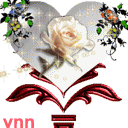 MÔN : TIN HỌC
Lớp: 3
Giáo viên thực hiện: Đào Hoàng Hà
KIỂM TRA BÀI CŨ ?
Em hãy tạo thư mục mẹ với tên lớp của mình, tạo 2 thư mục con là tên của mình và một bạn khác trong lớp.
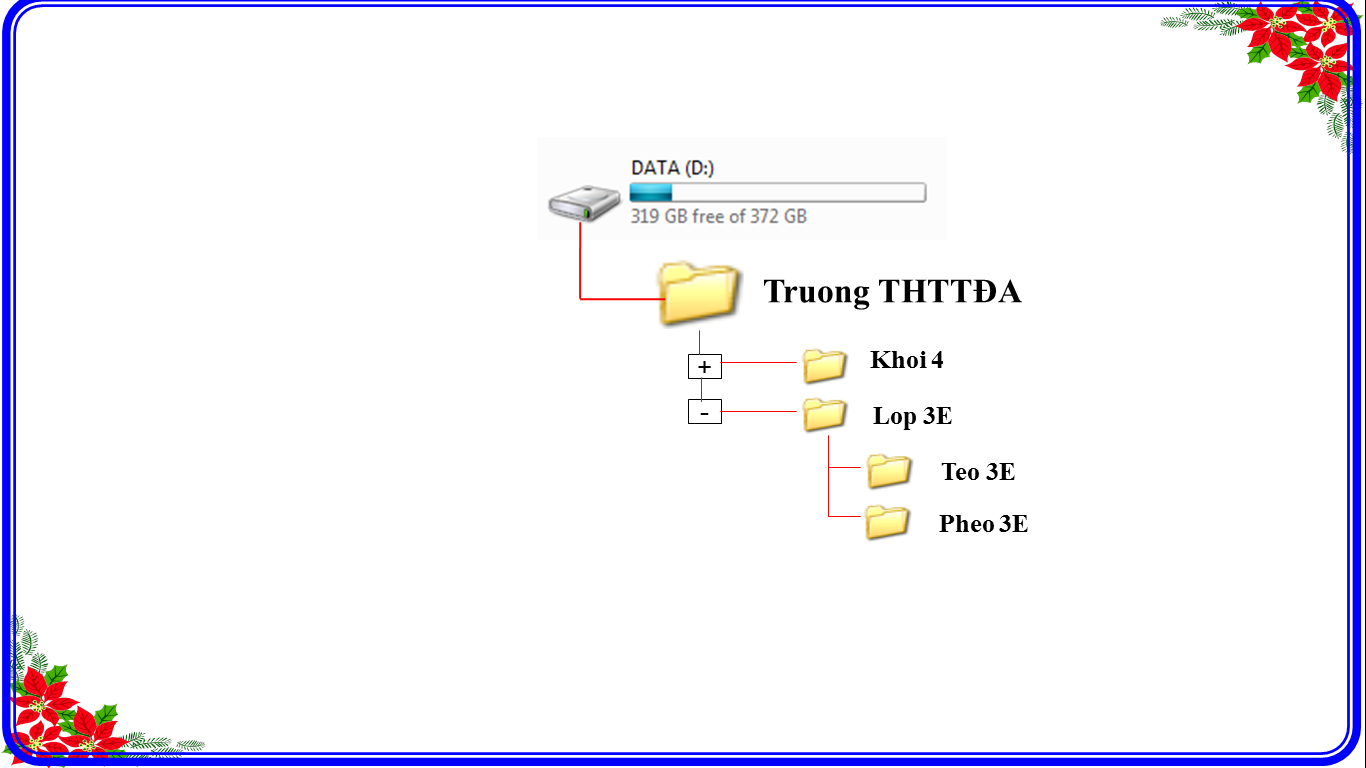 Ví d ụ:
Bài 7:
LÀM QUEN VỚI INTERNET
A. HOẠT ĐỘNG CƠ BẢN
1. Internet
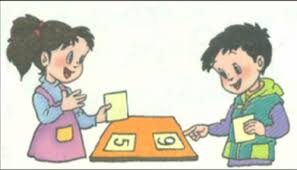 HS thảo luận nhóm đôi, trả lời các câu hỏi?
Nhiều máy tính nối lại gọi là gì?
Mạng máy tính lớn nhất đó là mạng gì?
Internet giúp em làm được những việc gì?
A. HOẠT ĐỘNG CƠ BẢN
1. Internet
Kết luận: Rất nhiều máy tính trên thế giới kết nối với nhau tạo thành mạng máy tính.
Mạng máy tính lớn nhất trong số đó được gọi là Internet (hay còn gọi là mạng toàn cầu).
Dùng máy tính kết nối Internet giúp em đọc báo, tìm kiếm thông tin, xem phim, gửi thư, liên lạc với bạn bè…
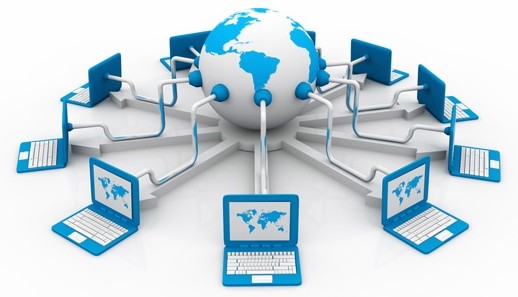 2. Truy cập internet.
a.Trình duyệt web
Khởi động máy tính và chỉ ra biểu tượng các trình duyệt web trên máy tính em đang sử dụng?
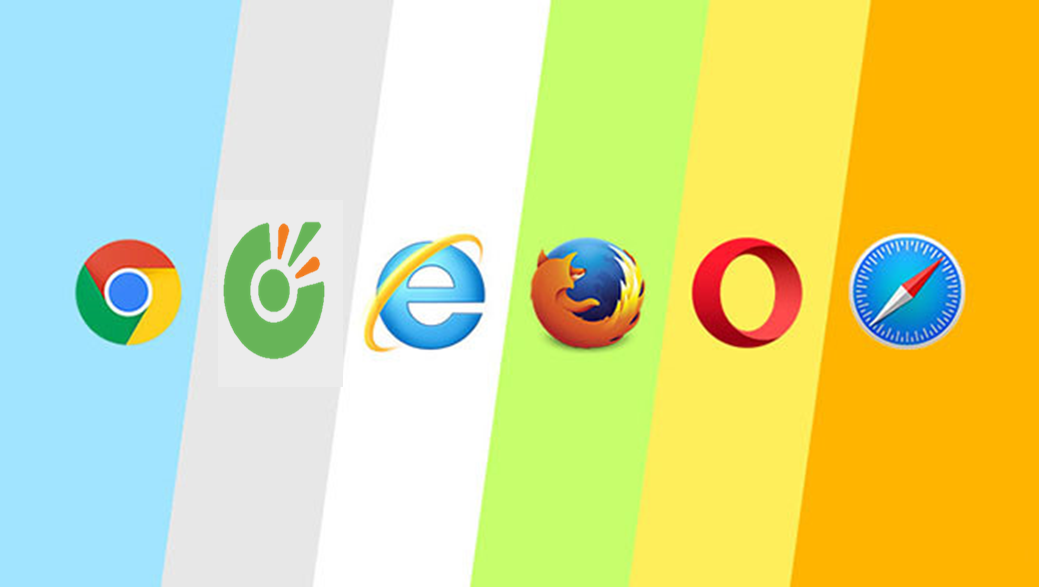 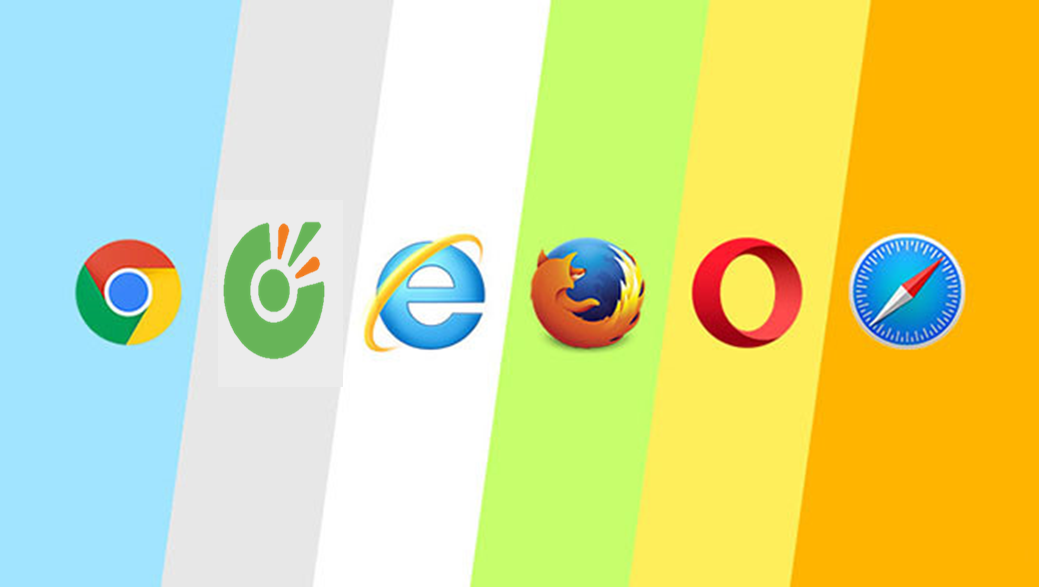 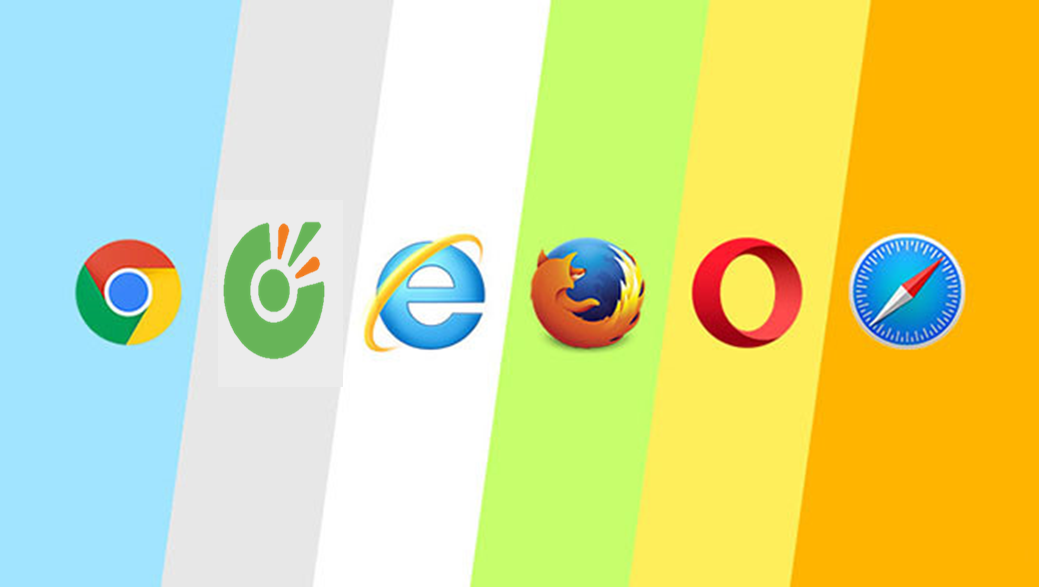 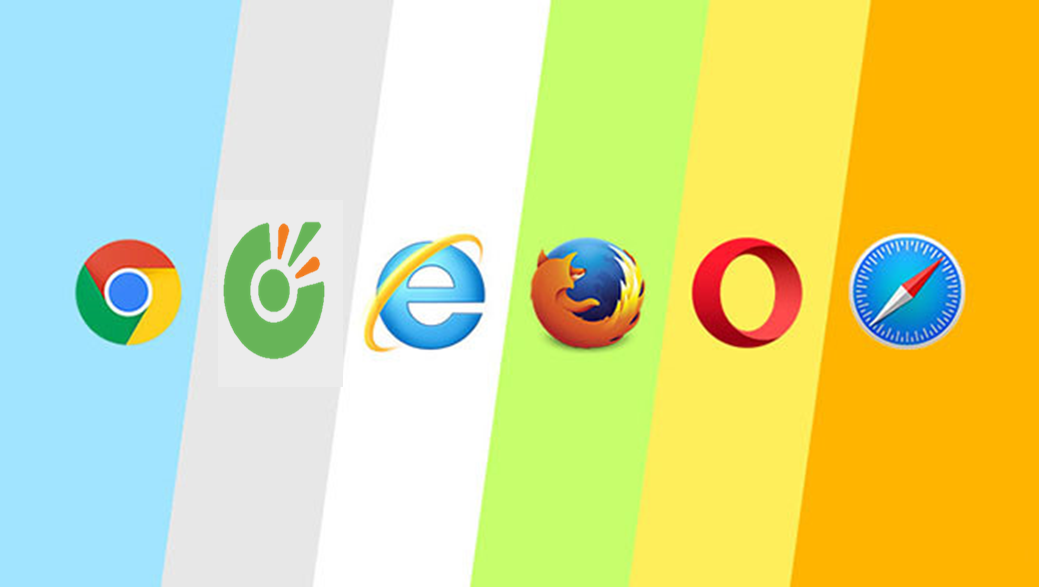 Internet
Explorer
Google Chrome
Cốc cốc
Mozilla 
Firefox
b. Cửa sổ trang web
*Khởi động trình duyệt:
 Cách 1: Nháy đúp chuột vào biểu tượng của trình duyệt Web
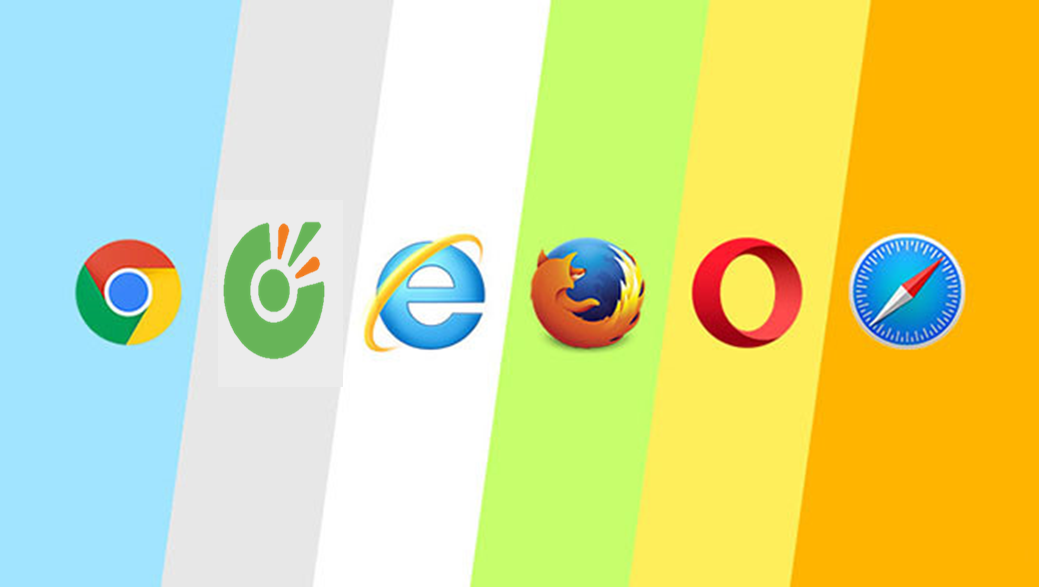 Google 
Chrome
Cách 2: Nhấn phải chuột vào biểu tượng trình duyệt rồi nhấn Open
Các nút lệnh điều khiển trang Web
b. Cửa sổ trang web
Ẩn cửa sổ web
Địa chỉ trang Web
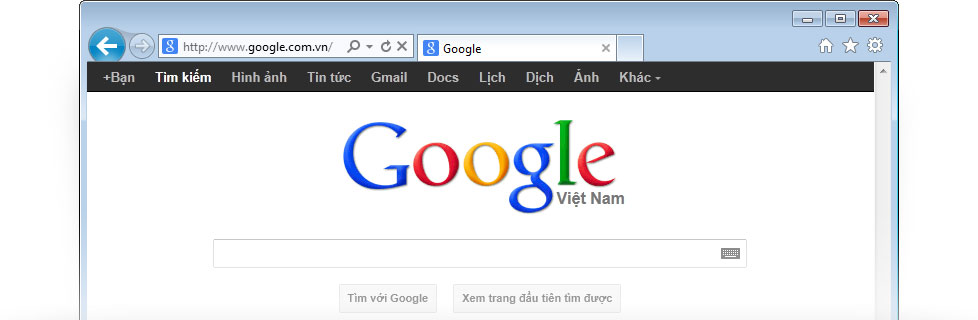 Phóng to/
Thu nhỏ
Đóng 
cửa sổ
Chức năng của các nút lệnh điều khiển cửa sổ trang web giống chức năng các nút lệnh điều khiển cửa sổ thư mục.
c. Truy cập web
- Bước 1: Khởi động trình duyệt
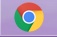 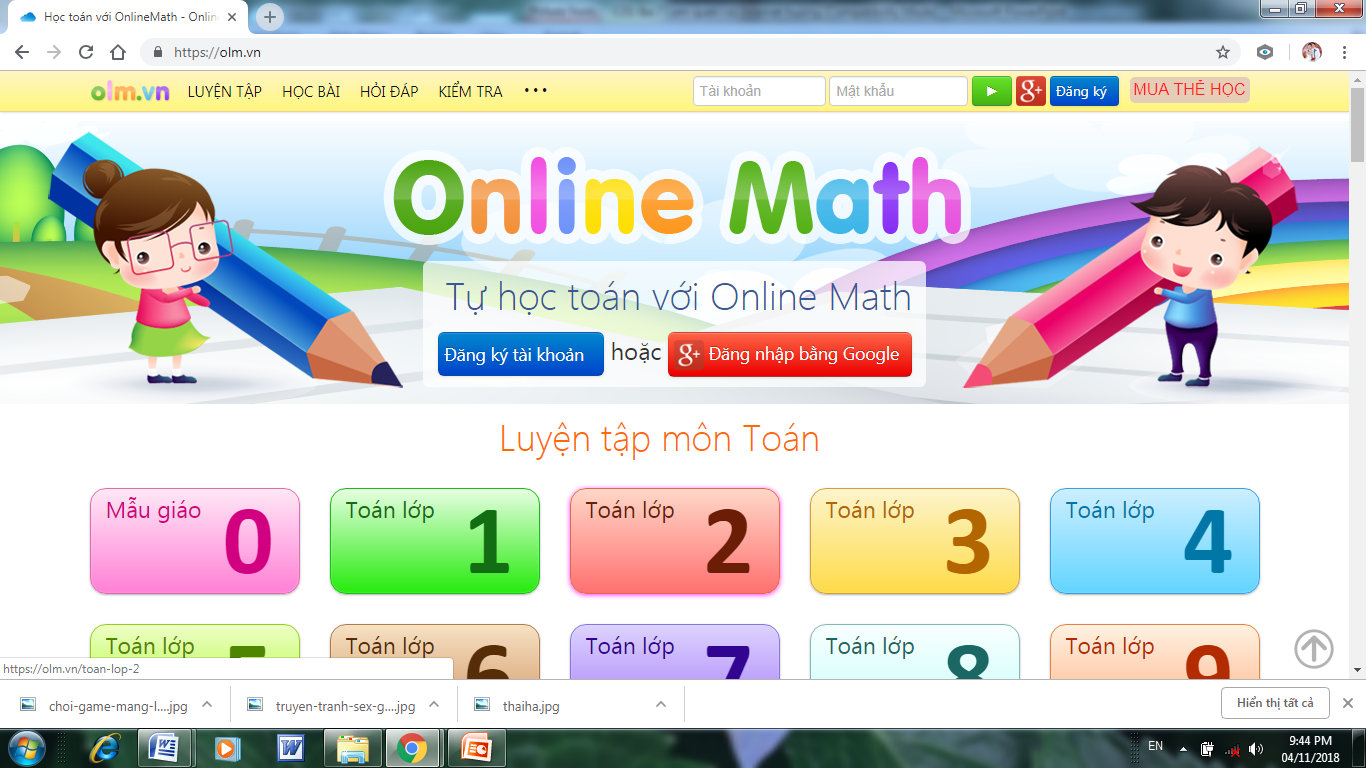 Bước 2: Nháy chuột vào vùng có địa chỉ trang web, nhấn phím Delete trên bàn phím.
Bước 3: Gõ địa chỉ trang web vào ô địa chỉ rồi nhấn phím Enter
Nháy nút trái chuột vào nút            để đóng cửa  sổ trình duyệt.
* Đóng trình duyệt đang mở
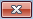 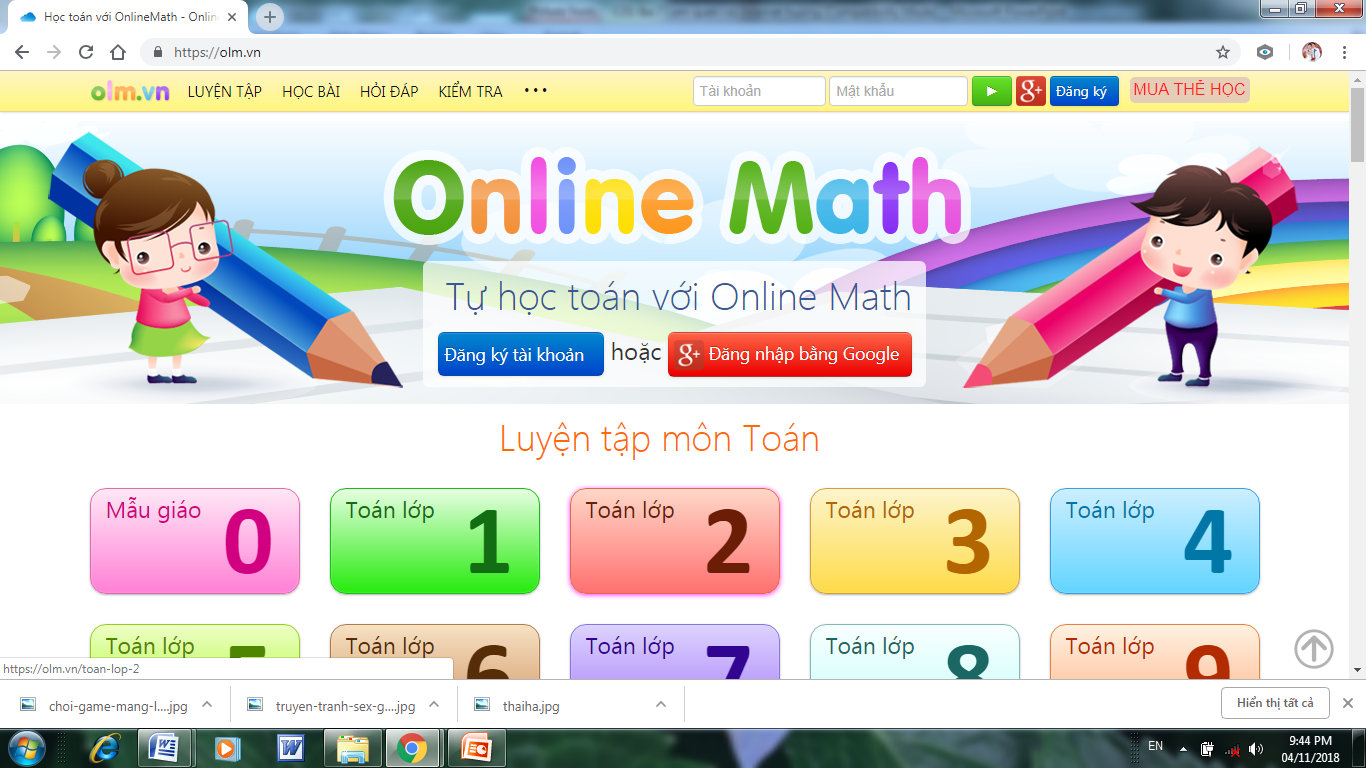 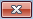 d.  Tìm hiểu một số nút lệnh trên thanh địa chỉ trang
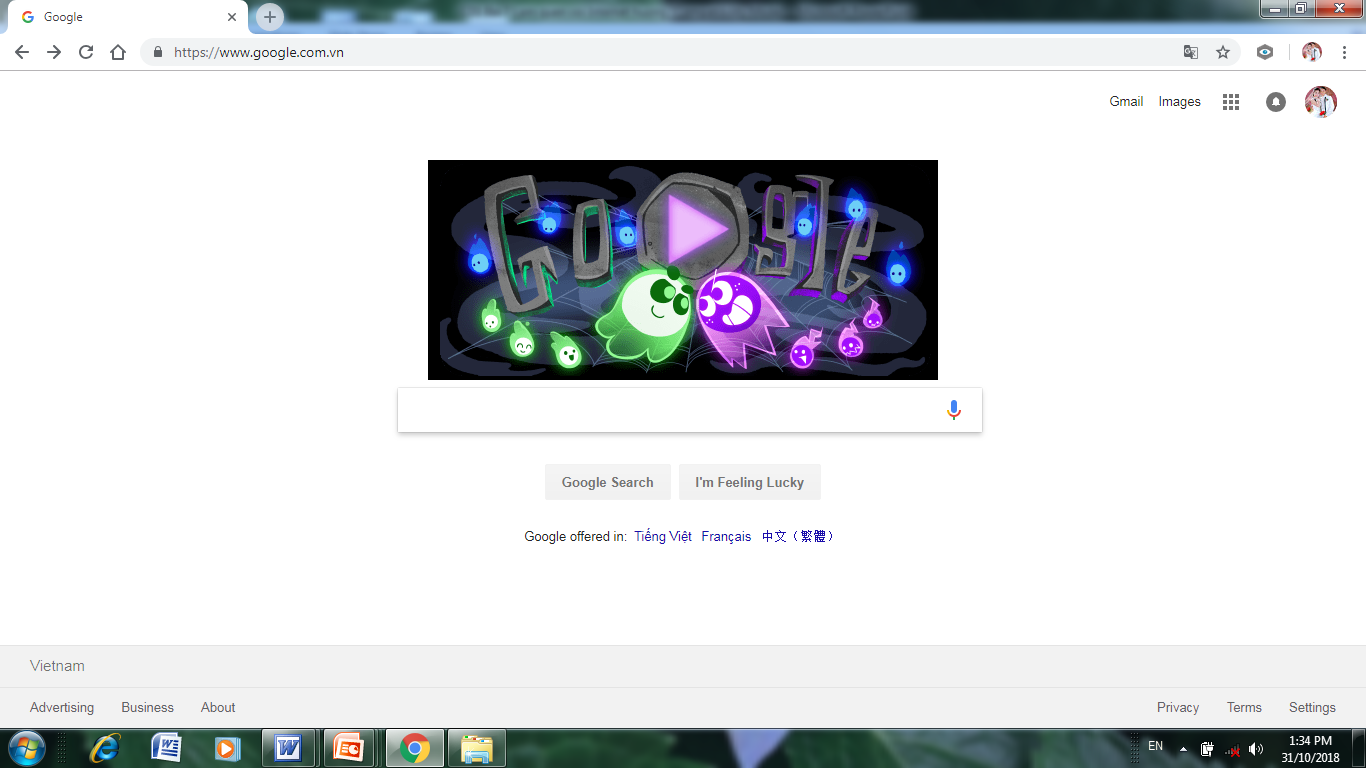 Nút lệnh
Tải lại trang
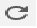 Nút lệnh
Nhấp vào để tiến trang
Nút lệnh
Quay lại trang vừa xem
TRÒ CHƠI:
“RUNG CHUÔNG VÀNG”
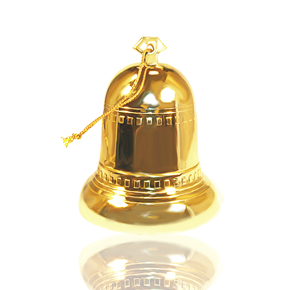 Câu 1: Trong các biểu tượng dưới đây, đâu là biểu tượng trình duyệt web ?
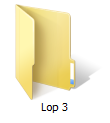 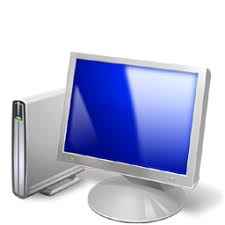 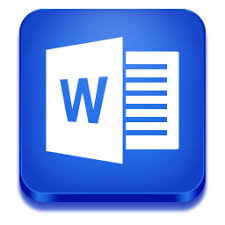 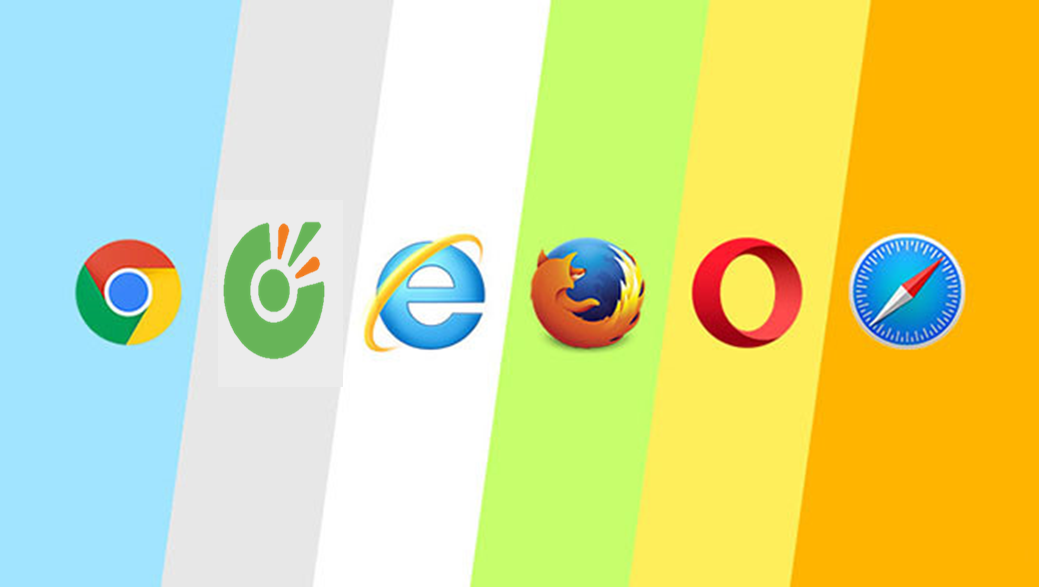 Google Chrome
B
C
A
D
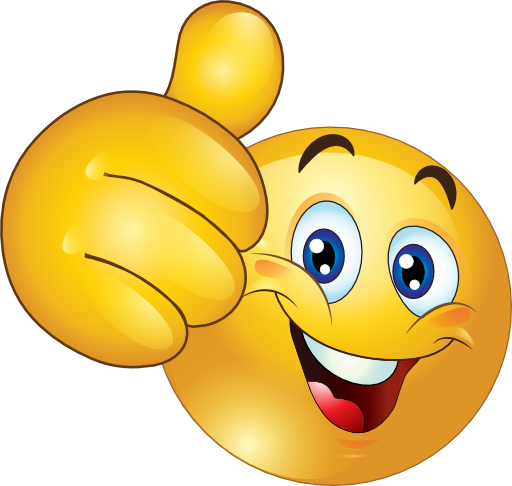 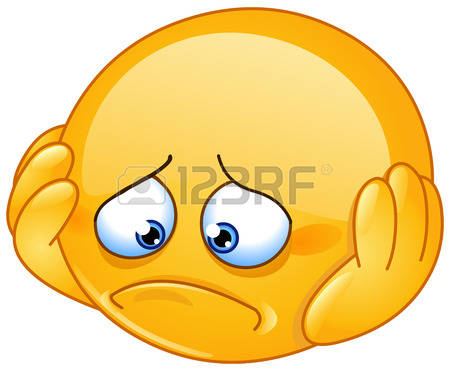 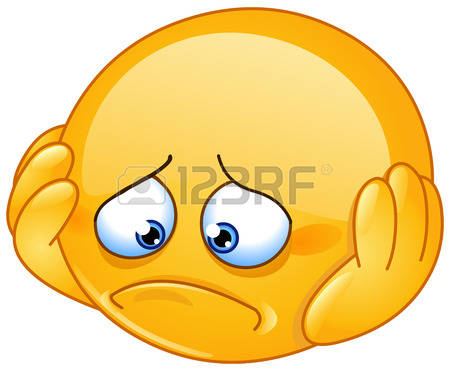 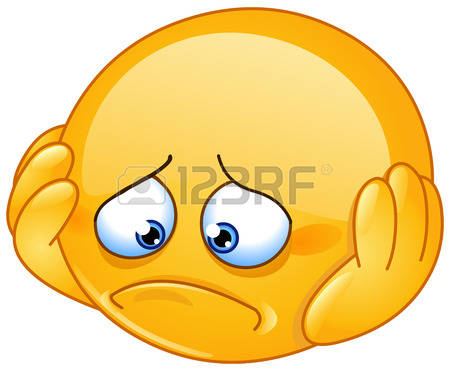 Câu 2: Để truy cập được internet em chọn lệnh nào?
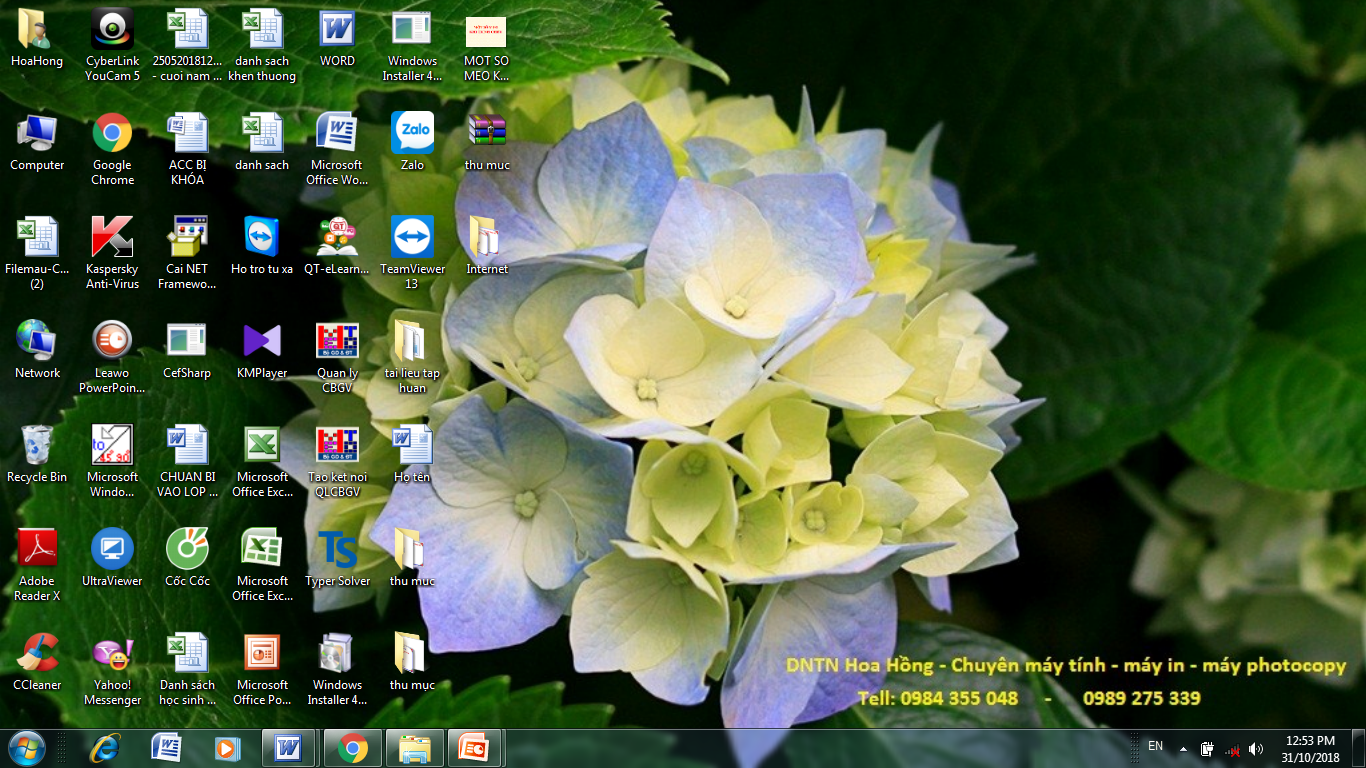 Kéo chuột vào biểu tượng
A
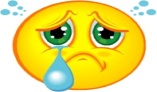 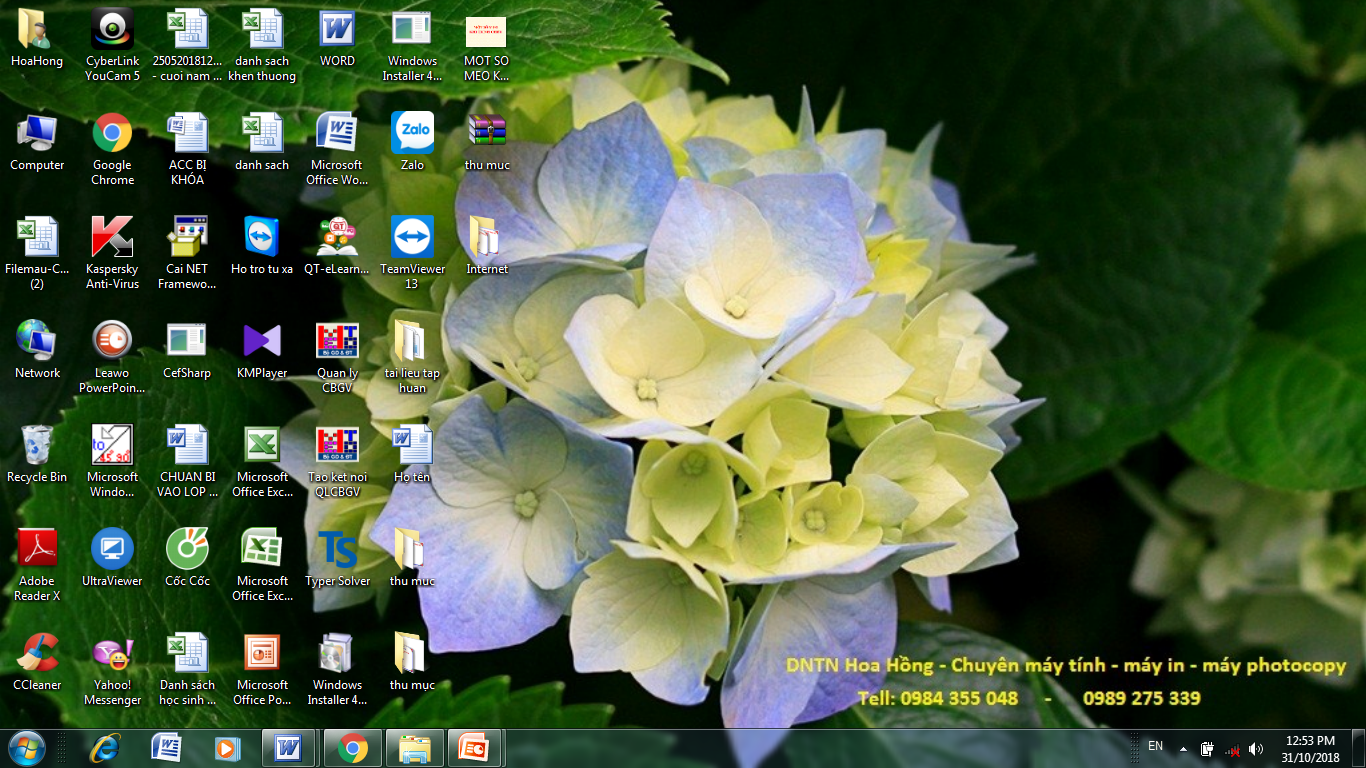 B
Nháy chuột vào biểu tượng
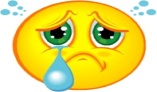 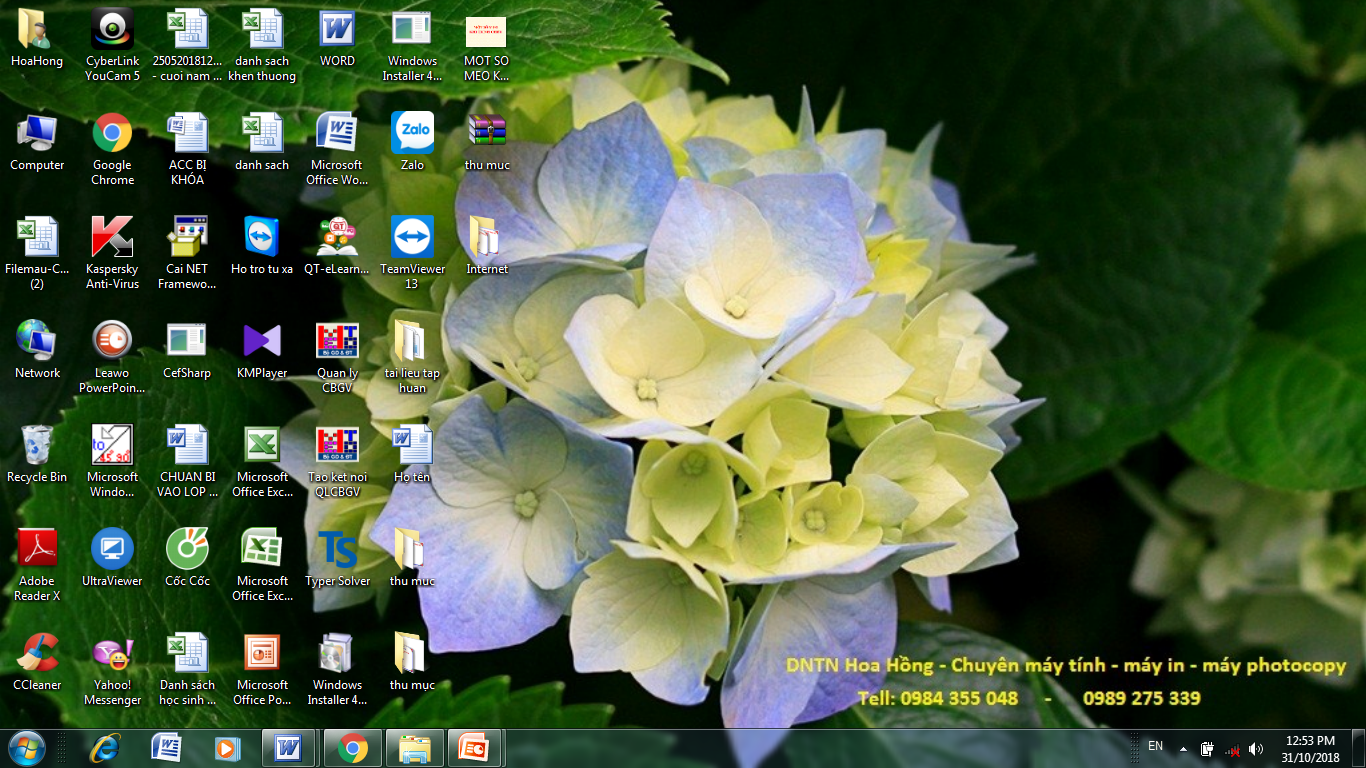 Nháy đúp chuột vào biểu tượng
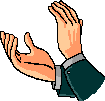 C
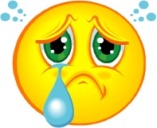 D
Cả 3 đáp án trên
Câu 3: Dùng máy tính kết nối internet em có thể làm gì?
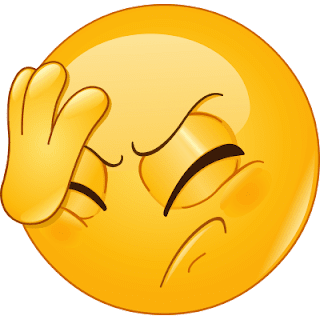 Chơi nhảy dây
A
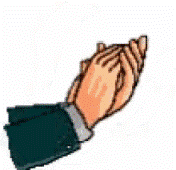 Đọc báo, xem phim, nghe nhạc, gửi thư…
B
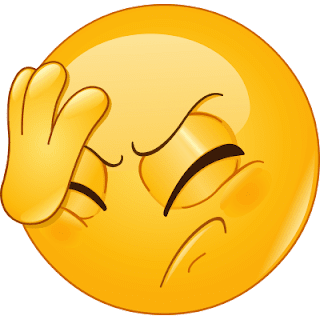 Không làm gì được với máy tính.
C
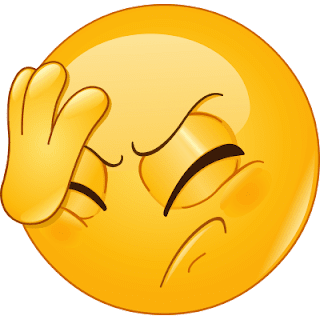 Không có đáp án nào đúng.
D
Câu 4: Để đóng trình duyệt em nhấn chuột vào nút lệnh nào dưới đây?
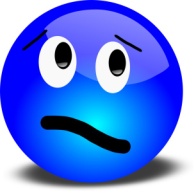 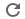 A
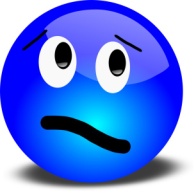 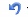 B
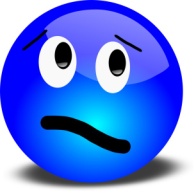 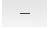 C
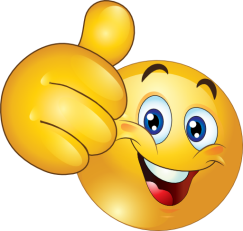 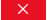 D
CHÚC QUÝ THẦY CÔ  NHIỀU SỨC KHỎE
Chúc các em chăm ngoan, học giỏi!
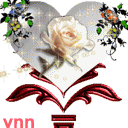